Презентация
На тему: Графический 3D редактор «ZBrush»
Выполнил:
ст. гр. <группа>
<ФИО>
г. <город>. 2022
ZBrush
— программа для 3D моделирования, созданная компанией Pixologic.
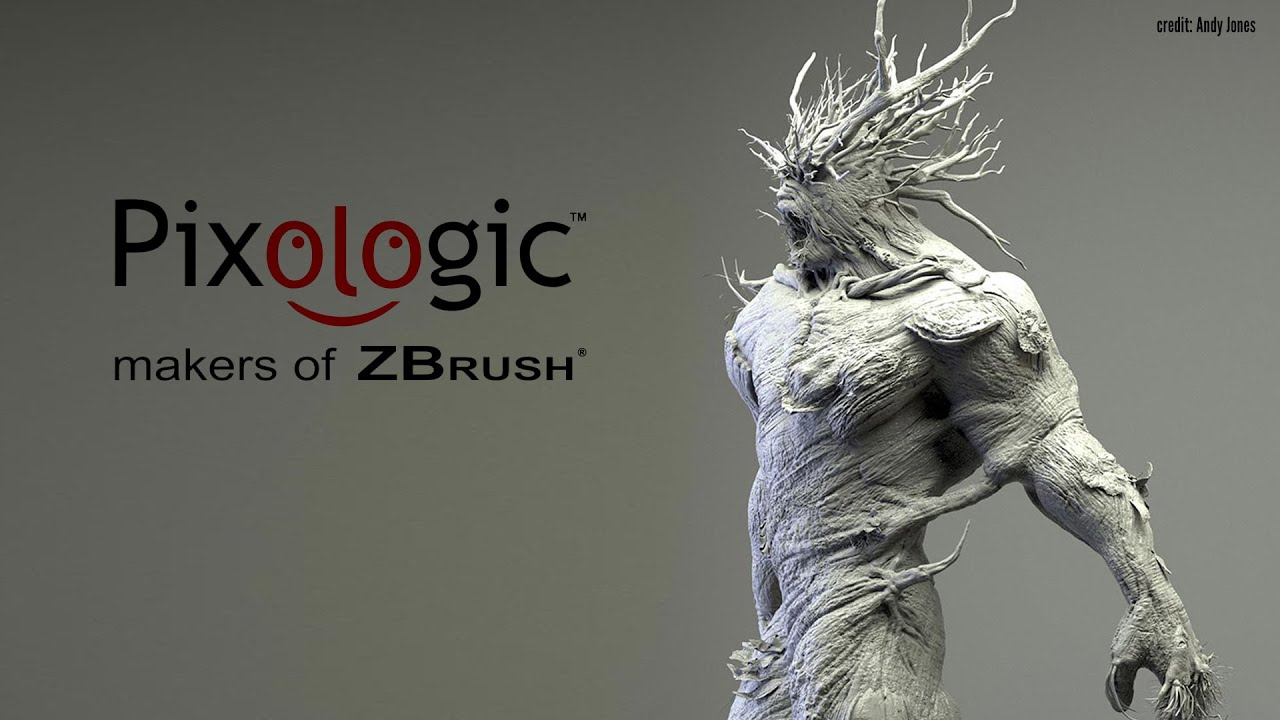 Отличительной особенностью данного ПО является имитация процесса «лепки» трёхмерной скульптуры, усиленного движком трёхмерного рендеринга в реальном времени, что существенно упрощает процедуру создания требуемого трёхмерного объекта.
Интерфейс ZBrush
Все функции ZBrush находятся внутри палитр. Каждая палитра содержит группу связанных функций. В пределах палитры эти функции далее разделены на группы, чтобы облегчить доступ к определённым настройкам, в которых вы нуждаетесь. Все палитры настраиваются внутри программы.
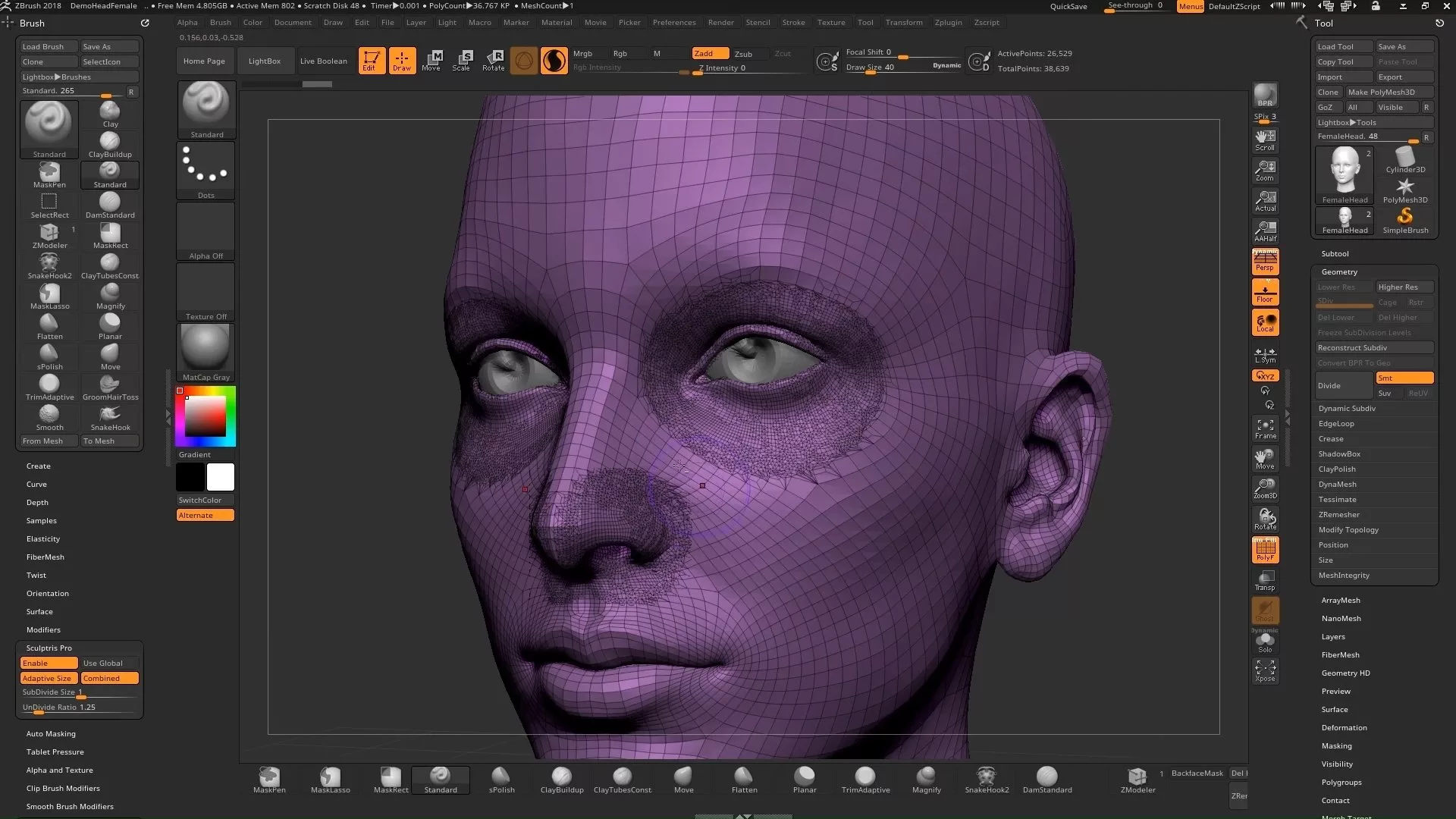 ZBrush практически не использует возможности видеокарты, что существенно влияет на скорость работы. Вместо этого основным ресурсом для приложения является оперативная память компьютера, недостаток которой может сказываться на производительности. Впрочем, ЗБраш – очень лояльный пакет, который позволяет создавать модели с миллионами полигонов даже на относительно слабых машинах.
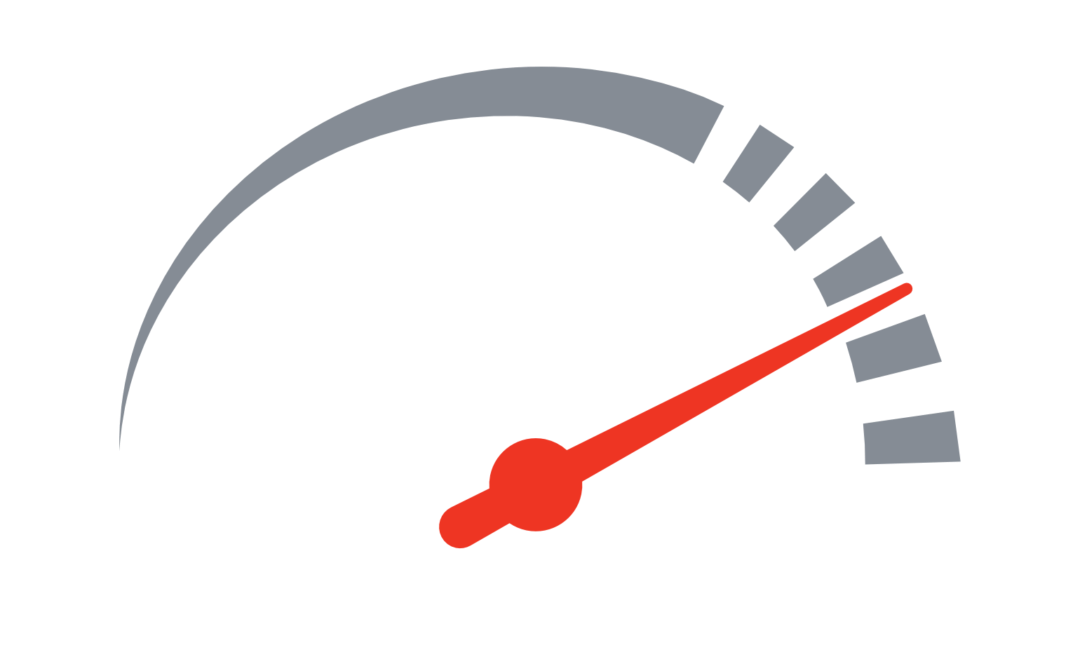 В основном в данной программе моделируют
Органику (животных, людей), но также данный подход неплохо себя показывает в моделировании сложных, но не точных твёрдых объектов.
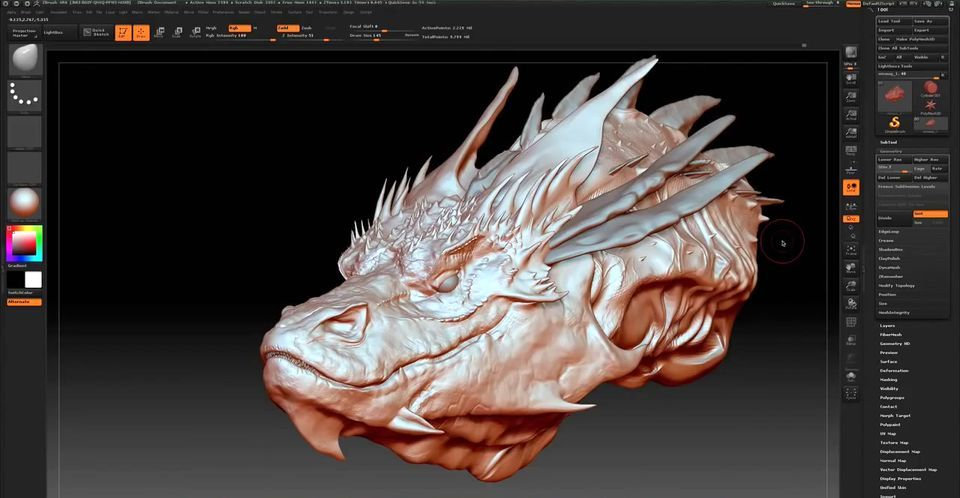 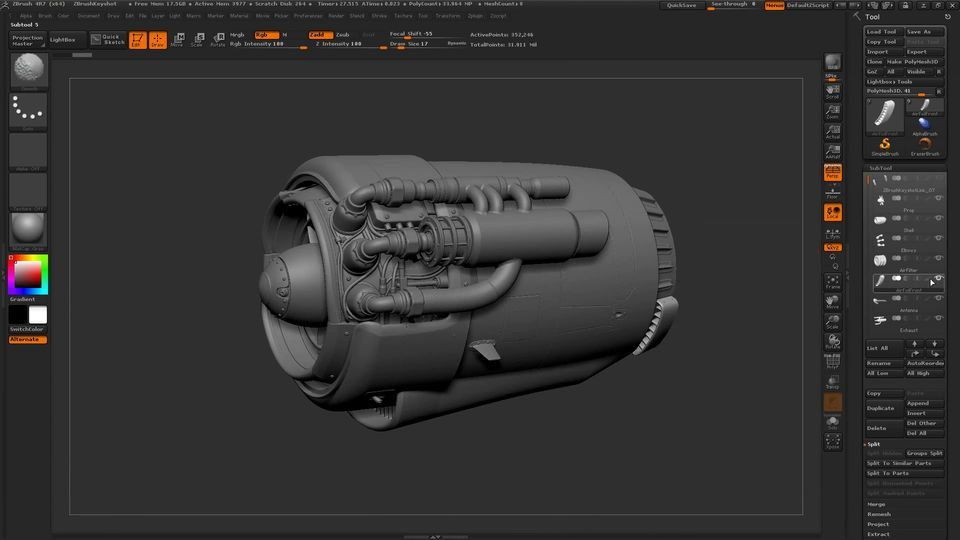 Немаловажным преимуществом программы
Является возможность текстурирования, создания карт нормалей, запекания текстур, а также возможность выставления освещения с последующим рендерингом изображения. 
Для создания анимации, как правило, созданные модели экспортируют в другие программы.
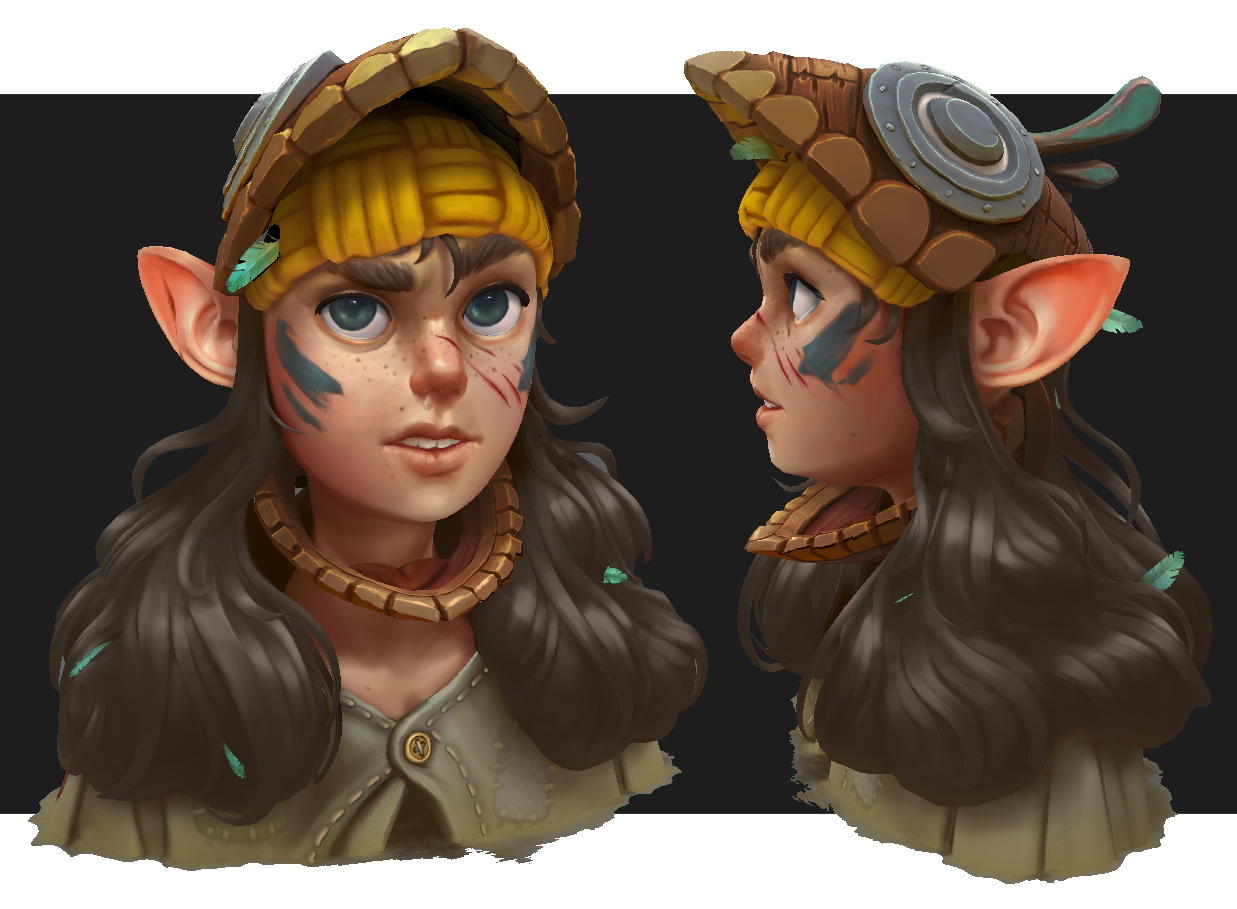 Спасибо за внимание!